VOC/VOI in Deutschland aktuelle Situation
Berlin, 17.11.2021
16.11.2021
1
Übersicht VOC/VOI in Erhebungssystemen
16.11.2021
2
Anteile der Genomsequenzierung
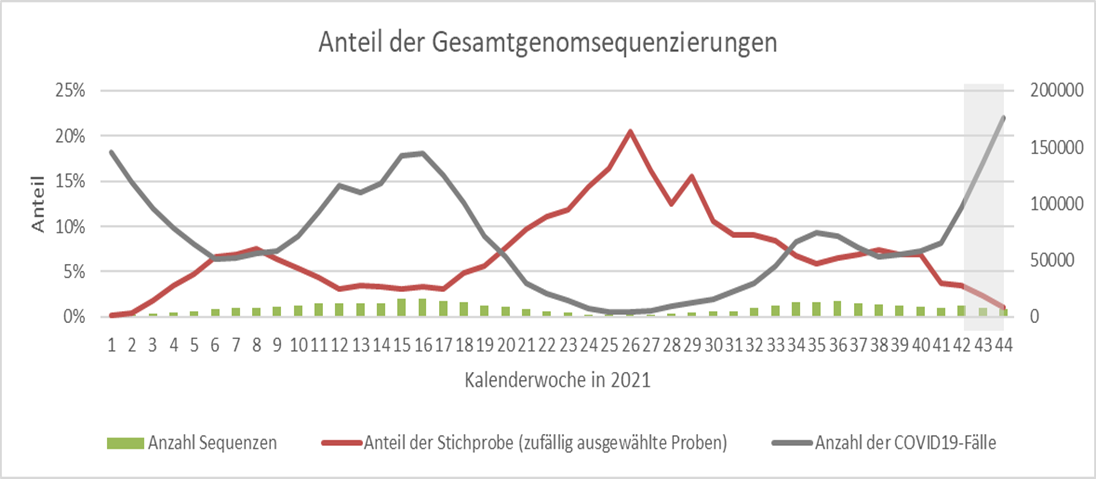 16.11.2021
3
VOC /VOI
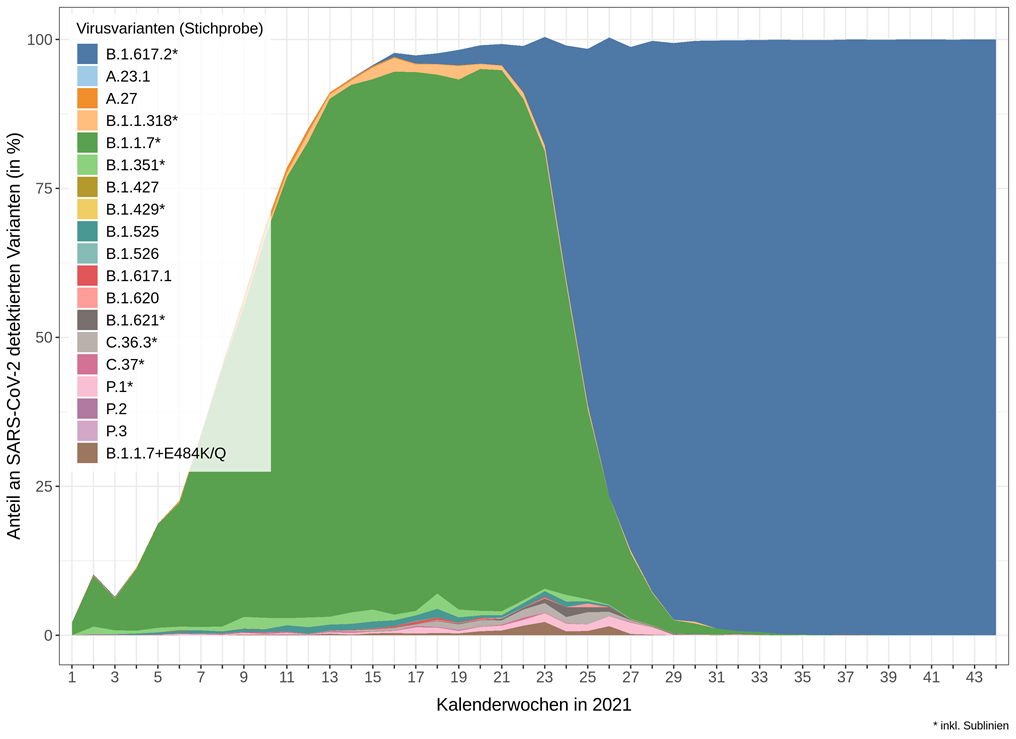 Alpha
Delta
Beta
Gamma
16.11.2021
4
Varianten unter Beobachtung
IMS-Genomseq. (alle CorSurV-Daten)
* w/o E484K
16.11.2021
5